COMBINING
TERMS
LIKE
Understand how to simplify
Algebraic expressions
IN TODAY'S LESSON, YOU WILL BE ABLE TO...
Identify like terms in
algebraic expressions
Simplify expressions by combining like terms using addition and subtraction
LIKE AND UNLIKE TERMS
LIKE TERMS
UNLIKE TERMS
Terms that have the same variable
raised to the same power.
Terms that have different variables
and/or different powers.
3x + 5x
3x + 5y
7t + 6t
7t + 6v
2xy + 6xy
2xy + 6x
5y   + 3y
5y   + 3y
2
2
2
TICK THE EXPRESSIONS WITH LIKE TERMS
4x + 5x
4xy + 5xy
2
4x   + 5x
4x + 5y
4xy + 5y
4y + 5y
TICK THE EXPRESSIONS WITH LIKE TERMS
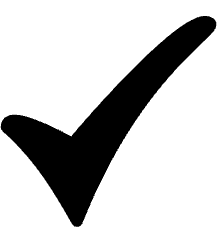 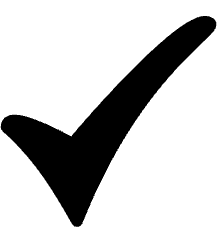 4x + 5x
4xy + 5xy
2
4x   + 5x
4x + 5y
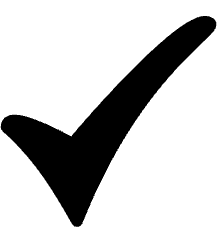 4xy + 5y
4y + 5y
EXAMPLE
1
Identify like terms
7x + 4y - 3x + 2y
2
Group like terms
7x - 3x + 4y + 2y
7x + 4y - 3x + 2y
3
Combine like terms
4x + 6y
CHECKPOINT
Match up the expressions with their simplified answer
9y - 7x + 3y + 4x
x + 2y
4x + 3y + 5x - 5y
12y - 3x
5y - 7x - 3y + 8x
9x - 2y
ANSWER KEY
How many did you get correct?
9y - 7x + 3y + 4x
12y - 3x
4x + 3y + 5x - 5y
9x - 2y
5y - 7x - 3y + 8x
x + 2y
CHALLENGE
Can you simplify the following expression?
2
2
6x -  3x   + 4xy  + 7x   -  5xy - 4x
SOLUTION
2
2
6x -  3x   + 4xy  + 7x   -  5xy - 4x
1
6x - 3x   + 4xy + 7x   - 5xy - 4x
2
2
Identify like terms
2
2
2
6x - 4x + 4xy - 5xy + 7x   - 3x
Group like terms
3
2
2x - xy + 4x
Combine like terms
REMEMBER THESE STEPS:
Can you simplify the following expression?
1
2
3
Identify like terms
Group like terms
Combine like terms
Do you have any questions?
Feel free to ask.
THANK YOU!
RESOURCE PAGE
Use these design resources in your Canva Presentation.
Fonts
Design Elements
This presentation template
uses the following free fonts:
TITLES:
ANTON

BODY COPY:
POPPINS
You can find these fonts online too.
Colors
#F55D98
#FFDE59
#4BA34C
DON'T FORGET TO DELETE THIS PAGE BEFORE PRESENTING.
CREDITS
This presentation template is free for everyone to use thanks to the following:
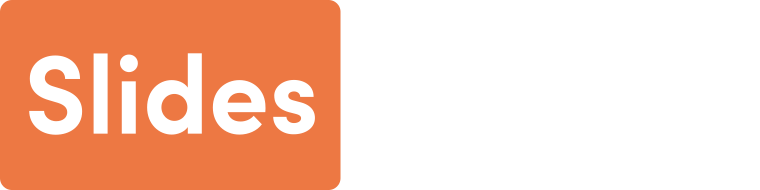 for the presentation template
Pexels, Pixabay
for the photos
Happy designing!